TM                                               ICSB 2030 Products/Services
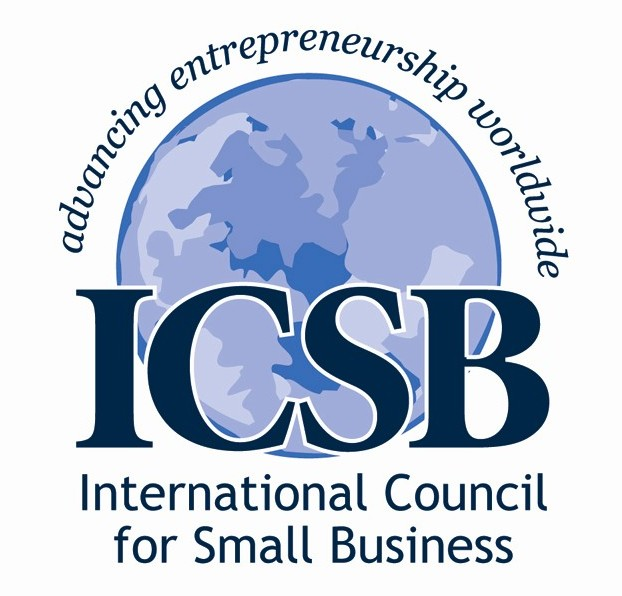 Trademark/copyright brand

Leverage/co-brand ICSBTM/affiliate/partner
Products
Services
Events
TM                                                                                                                       Current Portfolio
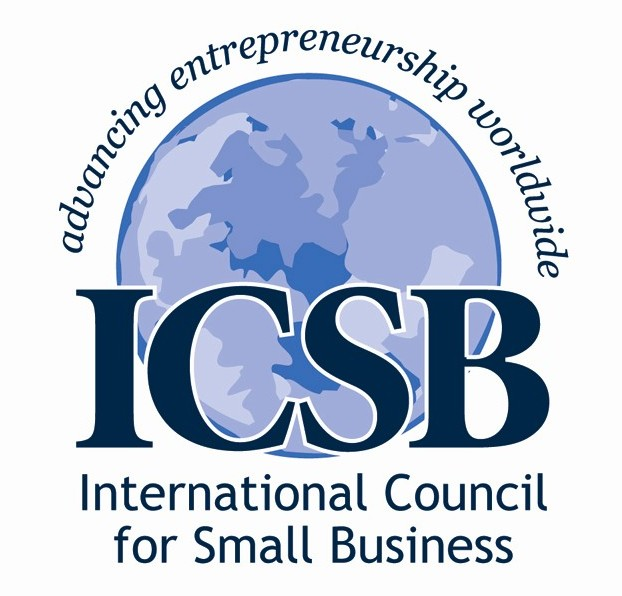 Annual ICSB conference
JSBM
Affiliate & regional affiliate organization conferences & events
ICSB Academy (create brand) – offer through affiliates or independently 6 times per year)
UN MSME Day
GW Global Conference partnership
Doctoral consortium (expand in conjunction with affiliates – Asia, South & Latin America, Sub-Saharan Africa
TM                                        New Products/Services by 2030
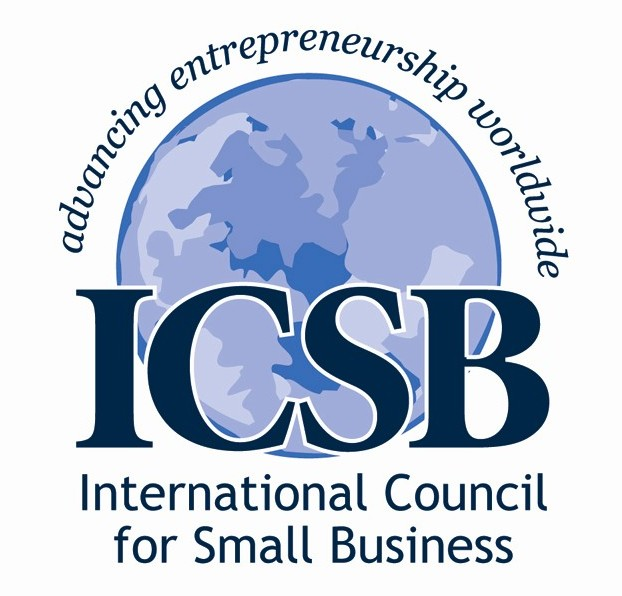 New journal (JEMS)
Expand certificate programs to at least 6 with each offered at least 2 times each year
Sponsored think-tank/Institute
At least one $500,000 partnership per year
TM                                  New Products/Services by 2030
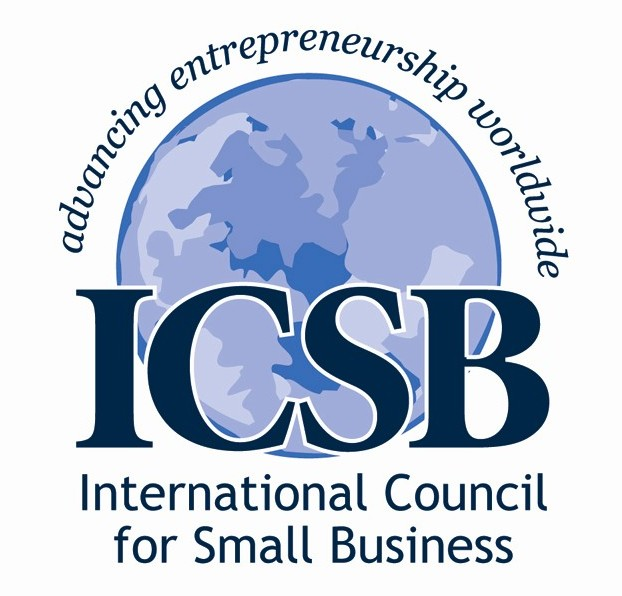 Make key resources available in Arabic, Chinese, English, Hindi, and Spanish
New regional affiliate organizations in India, South America, North America, Sub-Saharan Africa 
Expand research and data availability (eg, Kaufmann) globally (fee based)